Το Πιάνο και ο μηχανισμός του:ιστορική αναδρομή
Παιδαγωγική Πιάνου ΙΙΙ


Αθηνά Φυτίκα
Τσέμπαλο: μηχανισμός λειτουργίας
https://www.youtube.com/watch?v=KNMsUcwEdGM
Τσέμπαλα στον 18ο αιώνα
Ιταλικά (κατάλληλα κυρίως για continuo)
Φλαμανδικά (με ηπιότερο, γλυκύτερο αλλά πιο αδύναμο τόνο από τα ιταλικά)
Γαλλικά (συνήθως με 2 πληκτρολόγια, έκταση περίπου 5 οκτάβων με δυνατό ήχο και ιδιαιτέρως ισχυρά μπάσα) 
Αγγλικά (πολλές ομοιότητες με τα ιταλικά και πολύ ισχυρός ήχος)
Γερμανικά (3 βασικές σχολές: Βόρεια – Σαξονική – Νότια, που χρησιμοποιούν, εκλεκτικιστικά, στοιχεία από διάφορους τύπους τσέμπαλων)
https://www.youtube.com/watch?v=KQiBIb_klT8
Τεχνικές δυνατότητες τσέμπαλων 18ου αιώνα
Coupler
Stops (lute harp/buff)
Pedals  /  knee levers
Peau de buffle
Venetian swell
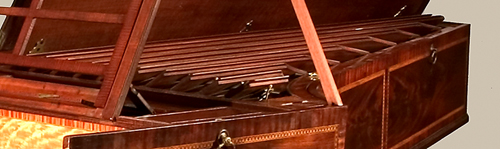 Clavichord: μηχανισμός λειτουργίας
https://www.youtube.com/watch?v=s3fV-ggsJrI
Τεχνικές δυνατότητες clavichord 18ου αιώνα
Πολύ ευαίσθητες αποδόσεις δυναμικής
Bebung (ουσιαστικά μισό vibrato)
Tragen der Töne (τονική ανύψωση κατά τη διαδικασία legato παιξίματος)
Πολύ δύσκολος έλεγχος πληκτρολογίου
Έκταση: περίπου 4 οκτάβες
Αντιστοιχία 2 ή παραπάνω μεταλλικών κεφαλών για κάθε χορδή (μέχρι 4 πλήκτρα λειτουργούν με τις ίδιες χορδές)
https://www.youtube.com/watch?v=4uCCw_hmILA
Gravicembalo col piano e forte: Bartolomeo Cristofori, 1700
https://www.youtube.com/watch?v=A2WdjyKQ57A
Μηχανισμός fortepiano
Χαρακτηριστικά πιάνων σχεδιασμένων από τον Cristofori
Ο αρχικός σχεδιασμός είχε προβλέψει την επαναφορά του σφυριού (escapement) και το σημείο απορρόφησης ενέργειας, ώστε το σφυρί να μην ξαναχτυπήσει τη χορδή (check)
Χρησιμοποιήθηκαν πλαίσια ιταλικών τσέμπαλων με πολύ ισχυρότερο τέντωμα των χορδών
Ο ήχος των πιάνων ήταν πιο αδύναμος σε σχέση με τα τσέμπαλα της εποχής, και είχαν αρκετά βαρύτερα πλήκτρα
Τα πιάνα του Cristofori είχαν una corda
Άμεσες επιδράσεις
1ο έργο για πιάνο: Lodovico Giustini, Sonate da cimbalo di piano e forte, 1732
Ο Gottfried Silbermann έφτιαξε τα πρώτα Γερμανικά πιάνα βασισμένα στο σχέδιο του Cristofori, προσθέτοντας το εφέ του να σηκώνονται οι σιωπητήρες (pedal), πριν το 1740
Οι Γερμανόφωνες χώρες μετά τον Silbermann κατέφυγαν σε μια απλοποίηση του σχεδίου του Cristofori, προσπαθώντας να μιμηθούν το ελαφρύ άγγιγμα και τον ήχο του clavichord
Γερμανία – Αυστρία 1750-1800
J.A. Stein (Γερμανία) - A. Walter (Αυστρία)
Μικρά και ελαφριά σφυριά (συχνά κούφια) με δερμάτινο κάλυμμα, που στηρίζονται πάνω στο πλήκτρο και δείχνουν προς τον εκτελεστή
Λείπει ο μηχανισμός “check”, οπότε το σφυρί μπορεί να ξαναχτυπήσει τη χορδή, αν έχει αρκετή ενέργεια
Πεντάλ με το γόνατο, πολλές φορές δίνοντας τη δυνατότητα χρήσης του μόνο για τις ψηλές ή τις χαμηλές νότες.
https://www.youtube.com/watch?v=a9IaE2i-DmA
«Βιεννέζικος τύπος»
Αγγλία – Γαλλία, 1750 - 1800
Zumpe  - Broadwood – Érard (Γαλλία)
Ο Zumpe αρχικά απλοποίησε το σχέδιο του Cristofori αφαιρώντας το check και απλοποιώντας το μηχανισμό επαναφοράς (escapement), στη συνέχεια όμως πρόσθεσε την επαναφορά, βελτιώνοντάς την 
Ο Broadwood βελτίωσε το σχεδιασμό του πλαισίου για ομοιομορφία του τόνου
Ο Érard το 1790 τελειοποίησε το μηχανισμό του Zumpe, δημιουργώντας το μηχανισμό διπλής επαναφοράς (à double pilote)
Βαρύτερα σφυριά με δερμάτινο κάλυμμα, που δεν στηρίζονται πάνω στο πλήκτρο και δείχνουν προς την ουρά
«Αγγλικός τύπος»
Érard: Διπλή επαναφορά
Βιεννέζικο πιάνο τον 19ο αιώνα
Σημαντικότεροι κατασκευαστές: Graf, Streicher, Stein
Η προηγούμενη έκταση των 5 οκτάβων μεγαλώνει σε 6 και 6 ½ μέχρι το 1820, κυρίως προς τις ψηλές νότες
Πεντάλ ποδιού αντί γονάτου. Πολλές φορές μεγάλος αριθμός πεντάλ (μέχρι 6), προσφέροντας διάφορα εφέ (ήχος φαγκότου, λαούτου κ.λ.π.)
Παρότι οι Βιεννέζοι σύνθετες, από τον Mozart μέχρι και τον Mahler, προτιμούσαν τον ευαίσθητο ήχο του, η διαρκής ζήτηση για μεγαλύτερο ηχητικό όγκο, και συνεπώς μεγαλύτερη τάση στις χορδές, σε συνδυασμό με την κακή επαναληπτικότητά του προκάλεσαν την εγκατάλειψη του μηχανισμού του στις αρχές του 20ου αιώνα
Μεταλλικό στέλεχος: η αρχή του σύγχρονου πιάνου
Μεταξύ 1820-1830, διάφορες πατέντες μεταλλικής στήριξης δοκιμάζονται από τον Broadwood, τον Érard και τον Playel, οι οποίες προσφέρουν σταθερότητα και πολύ μεγαλύτερες αντοχές σε μεγαλύτερες και περισσότερο τεντωμένες χορδές
Οι μεγαλύτερες χορδές χρειάζονταν μεγαλύτερα σφυριά, τα οποία καλύπτονταν από διάφορα υλικά, προκειμένου να παράγουν καλή ποιότητα ήχου (καουτσούκ, δέρμα κ.λπ.), μέχρι που η τσόχα κυριάρχησε.
Το 1859 ο Henry Steinway κατοχυρώνει την πατέντα σταυρωτών χορδών, οι οποίες στηρίζονται σε συμπαγές μεταλλικό στέλεχος που αντέχει μεγάλη πίεση (σημερινή συνολκή πίεση χορδών: 15-30 τόνοι)
https://www.youtube.com/watch?v=_sBvZh_GI9A
Πιάνα στον 20ό αιώνα
Το πιάνο σήμερα έχει βασικά την ίδια μορφή με τα Steinway του 1860
Το 1875 εισάγεται από τα Steinway η πατέντα του sostenuto pedal, η οποία όμως δεν βρίσκει ανταπόκριση στα ευρωπαϊκά πιάνα μέχρι τον Β’ Παγκόσμιο Πόλεμο
Η έκταση έχει σταθεροποιηθεί στις 7 και 1/3 οκτάβες, αν και υπήρξαν κάποιες αυξομειώσεις (π.χ. Bösendorfer με 8 οκτάβες)
Σημαντικότεροι κατασκευαστές: Steinway, Bechstein, Blüthner, Bösendorfer. Εξαφάνιση της γαλλικής βιομηχανίας και εμφάνιση της ασιατικής, κυρίως των ιαπωνικών Yamaha και Kawai
D. Scarlatti (1685-1757) και πληκτροφόρα
Η Βασίλισσα Maria Barbara της Ισπανίας είχε 12 πληκτροφόρα, εκ των οποίων 3 πιάνα και 2 πιάνα που είχαν μετατραπεί σε τσέμπαλα
Υπάρχουν σοβαρές ενδείξεις ότι ο Scarlatti ήταν από τους πρώτους που δοκίμασε το νέο όργανο πριν το 1711 και έδωσε την άποψή του στον πρώτο κριτικό που έγραψε για αυτό, τον Maffei (Ο Handel κατά πάσα πιθανότητα επίσης το είχε δοκιμάσει εκείνη την εποχή)
Το πιάνο έτυχε μεγάλης υποδοχής, τόσο στην Πορτογαλία όσο και στην Ισπανία, και υπήρχαν αρκετοί κατασκευαστές πιάνων μέχρι τα μισά του 18ου αιώνα
Ο Kirkpartick υποστήριξε ότι ο Scarlatti χρησιμοποιούσε το πιάνο μόνο για συνοδεία φωνής, και ότι το πιάνο είχε πολύ περιορισμένες δυνατότητες και μικρότερη έκταση από αυτή που απαιτούν κάποιες από τις Σονάτες του (περίπου 73)
J.S.Bach (1685-1750) και πληκτροφόρα
Με εξαίρεση το 2ο και 4ο μέρος από το Clavierübung, η μουσική του για πληκτροφόρα απευθύνεται σε “Clavier”. Στα 2 προαναφερθέντα μέρη ζητά “Clavicymbel”, δηλ. τσέμπαλο με διπλό πληκτρολόγιο
Στην εποχή του το clavichord θεωρούταν προτιμότερο για σολιστική και ιδιωτική χρήση, και το τσέμπαλο για συνοδεία
 Με βάση τη μαρτυρία του μαθητή του J.F. Agricola, ο  J.S. Bach δεν ενέκρινε τα πρώτα fortepiano του G. Silbermann, βρίσκοντας τις ψηλές νότες αδύναμες και το άγγιγμα πολύ βαρύ
Οι γιοι του Bach και τα πληκτροφόρα
Carl Philipp Emanuel Bach (1714-88):Έπαιζε σε πιάνα του Silbermann. Το 1753 έγραψε ότι «τα πιάνο έχει πολλές αρετές, αν και το παίξιμό του χρειάζεται προσοχή…Ακούγεται καλά μόνο του ή σε μικρά σύνολα»
Johann Christian Bach (1735-82): έδωσε το πρώτο δημόσιο κοντσέρτο για πιάνο στην Αγγλία το 1762 και το 1766 εξέδωσε Six Sonatas for Piano Forte or Harpsichord, Op.5”. Ήταν επίσης μεσάζων σε πωλήσεις πιάνων Zumpe
Haydn και “Clavier”
Ο Haydn είχε ένα clavichord στο οποίο συνέθετε για το μεγαλύτερο μέρος της ζωής του
Μετά την παραμονή του στο Λονδίνο το 1790 εξέφρασε την προτίμησή του για τα Αγγλικά πιάνα και τελικά αγόρασε ένα Érard
Θεωρείται ότι οι Σονάτες του μέχρι το 1765 ήταν γραμμένες για τσέμπαλο, μέχρι το 1780 για clavichord και μετά το 1780 για fortepiano
Με εξαίρεση την Hob. 52 του 1794 που ήταν κατά το συνθέτη « δημόσια μεγάλης κλίμακας σονάτα», οι σονάτες του ήταν μάλλον προορισμένες για ιδιωτική χρήση
Όλα τα χειρόγραφα του συνθέτη με εξαίρεση τη Hob.49 (1790) είναι  “ClavierSonaten” για Cembalo ή“gravicembalo”
Mozart (1756 - 1791) και πληκτροφόρα
Μεγάλωσε παίζοντας το οικογενειακό τσέμπαλο. Ο ίδιος είχε στο σπίτι του ένα clavichord και μεταξύ του 1782-85 απέκτησε το δικό του fortepiano Walter 
Στα έργα του χρησιμοποιεί το γενικό όρο Clavier. Ακόμη και όταν γίνεται πιο συγκεκριμένος, γράφοντας Cembalo ή Clavicembalo, συχνά εννοεί πιάνο, αφού χρησιμοποιεί τον όρο ακόμη και τα τελευταία χρόνια της ζωής του
Οι περισσότερες αρχικές συνθέσεις του (περίπου μέχρι το 1773) για πληκτροφόρο ήταν κατά πάσα πιθανότητα προορισμένες για τσέμπαλο (π.Χ. Παραλλαγές σε Ντο μείζονα Κ 179)
Oι Σονάτες του έχουν γραφτεί όλες για πιάνο. Κάποια Κοντσέρτα έχουν γραφτεί μάλλον για τσέμπαλο και κάποια Κοντσέρτα έχουν γραφτεί για pedal-piano
https://www.youtube.com/watch?v=XA44wda3prE
Mozart και pedal-piano
Beethoven (1770-1827) και πιάνα
Πιθανόν οι πρώτες του εμπειρίες σε πληκτροφόρο να ήταν σε τσέμπαλο και clavichord
Συνολικά ήρθαν στην κατοχή του 14 πιάνα, 11 από τα οποία Βιεννέζικα, ενώ τα 2 αγγλικού μηχανισμού (Broadwood και Érard) ήταν δώρα. Το τελευταίο του πιάνο - ένα Graf - έγινε κατόπιν παραγγελίας, γιατί ήδη το 1825 είχε σχεδόν χάσει την ακοή του
Ήταν γενικά δυσαρεστημένος από τα πιάνα του, και όποτε έκανε κάποιο θετικό σχόλιο, αυτό αφορούσε πιάνα με Βιεννέζικο μηχανισμό. Εν τούτοις ζητούσε συνεχώς σταθερότερα όργανα με μεγαλύτερο ήχο, βρίσκοντας τα αγγλικά όργανα πολύ βαριά και δύσκολα να παιχτούν
https://www.youtube.com/watch?v=hvVbiqyMvGM